section 4.4 factoring and solving trinomials
© Copyright all rights reserved to Homework depot: www.BCMath.ca
I) Factoring Trinomials
In this section, you will be factoring trinomials where the coefficient of x2 is not equal to one.
Can’t factor out the “3” like the previous section….
There are 3 different methods for factoring Trinomials
B.U.M. Method
Easiest, straight-forward, Long
Criss-Cross Method
Fast, Quick with Numbers, Hard
Grouping Method
Textbook, standard method
ii) BUM Method
Ex #1) Factor the following Trinomial using the BUM Method
Bring the First term to the Last term and Multiply them
Factor, two numbers that multiply to 24 and adds to -14
Bring the First term back in front of each “x”
Factor/Bum out any common factors in each binomial:
Practice: Factor each of the following trinomials using the BUM Method
III) Grouping Method
Multiply the First & Last Numbers
Find 2 numbers that MULTIPLY to 24 and ADDS to 14
Split the 14 to the two factors
Group the First 2 and Last 2 terms
Factor out any common factors from each bracket
The Binomial is a GCF.  Factor it out
Practice: Factor each of the following using the Grouping Method
III) Criss-Cross Method
Pick 2 numbers that multiply to the FIRST  term
Pick 2 numbers that multiply to the LAST  term
Multiply sides ways or Criss-Cross
The sum must equal the middle term
Numbers on the left go in front of each bracket
Numbers that were multiplied together can not go in the same bracket
Practice: Factor the following using the Criss-Cross Method
Ex: Factor each of the following trinomials:
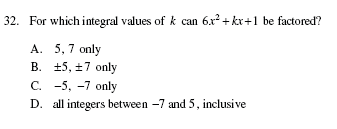 Challenge:
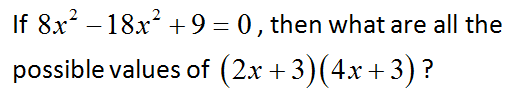